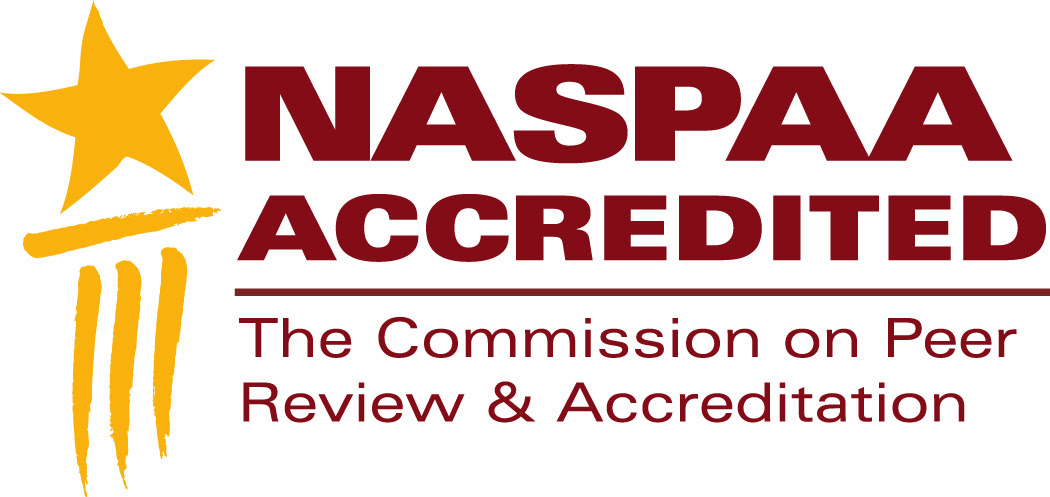 NASPAA Accreditation
Serving on a Site Visit Team
[Speaker Notes: This segment is about serving on a site visit team: getting ready, do’s and don’ts.
Feel free to pause this video at any time to study a slide.
Download the slides because they contain detailed notes
You should send attend Accreditation Institute at NASPAA’s annual meeting
additional training will be available there.]
You are the
&
of COPRA.
[Speaker Notes: You are reporting to COPRA, not recommending for or against accreditation
Focus on mission, processes and outcome
Focus on decision-making: who, what, where, when, how
Focus on evidence]
Are you ready?
Do you want to contribute to the profession?
Are you a practicing professional in the field who has completed accreditation/site visit training? or
Are you an academic who has completed training?
Do you have the time? 
Do you have the support of your organization? 
For international SVT’s, do you have fluency in the  language, cultural competency, or working knowledge of higher education in the program’s country?
[Speaker Notes: Being ready doesn’t mean that you want to screen out bad programs.

In addition to a commitment of three to four days, including travel time, where you will be away from your institution, you will commit hours to preparing. Be sure that 
you have the time
your organization supports your commitment to the profession and
your organization acknowledges that you will learn from serving on a SVT and bring value back to your organization. 
Even though SSR will be in English, some interviews/meetings on an international SV will be in the native language of the program]
Prepare
Read
COPRA’s policies and the Guide for Site Visitors
the Program’s eligibility application
COPRA’s response to the Eligibility application
SSR 
IR
Program response to the IR
the program’s website
Participate in a conference call with the SV Chair
Write open-ended questions for you to ask on site
[Speaker Notes: You qualify for being a site visitor by completing a site visitor training.]
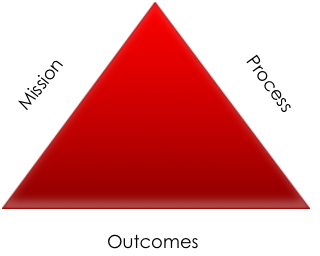 Do
Reveal potential, perceived conflicts of interest
Explore and inquire: Watch, look and listen
Seek consistency between documents and interviews
Respond to COPRA’s requests to the SVT in its IR
Clarify and verify the SSR for all standards
Present evidence that supports your entries in the SVTR
Attempt to understand processes and outcomes from the perspective of the program’s mission
Be collegial, supportive, and cooperative
[Speaker Notes: You are not policing
Listen more than talk
Be prepared with questions
Provide a comprehensive report of what you observe in response to an issue raised in the Interim Report. 
Be sure you understand the IR issues: seek clarification from COPRA’s liaison assigned to the program.
Provide evidence related to these issues. It isn’t enough to say ‘COPRA said… and we talked to the faculty and we feel this isn’t a problem’. That doesn’t give COPRA the evidence to determine whether something is a problem.]
Do not
Significantly interrupt day-to-day routine of the program
Say that a program met or not met a standard
Write something in the SVT Report unless you link it to a Standard
Assume the program is hiding something
Tell a program what to do and how to do it
Disclose information about the SSR or SV
Delay in writing your section of the SVTR
[Speaker Notes: Feel free to discuss concerns and potential solutions if a program asks
However, do not tell program’s to do something specific because that’s what members of the SVT do
Example of something that’s OK to say: “You should have a diversity plan.” It reflects accurately COPRA’s requirement.
Not OK: “You should be recruiting from organizations in your area who employ many minorities.” 
OK: if the program asks the SVT to help it reflect on ways to reach out to minorities, saying “You might consider looking to organizations in your area who tend to employ minorities”.]
The chair
Leads, organizes, schedules and speaks for the SVT
Is the SVT’s liaison to COPRA, soliciting background from COPRA’s liaison to the program
Is the liaison to the program
Asks for additional information, if necessary
Ensures the program understands the reason for and mechanics of a site visit
Is responsible for ensuring a comprehensive and thorough evaluation and report
[Speaker Notes: The chair will ask for the program to arrange meetings with SVT members and stakeholders whose input will be particularly important for addressing concerns, if any, that COPRA raises in the interim report
The chair should be available before, during, and after the visit if the COPRA liaison has questions, needs clarification.]
Additional resources
Powerpoints: 
accreditation.naspaa.org/resources
accreditation.naspaa.org/for-site-visitors
If you have questions stimulated by this video, submit them to:
accreditation.naspaa.org/ai-questions
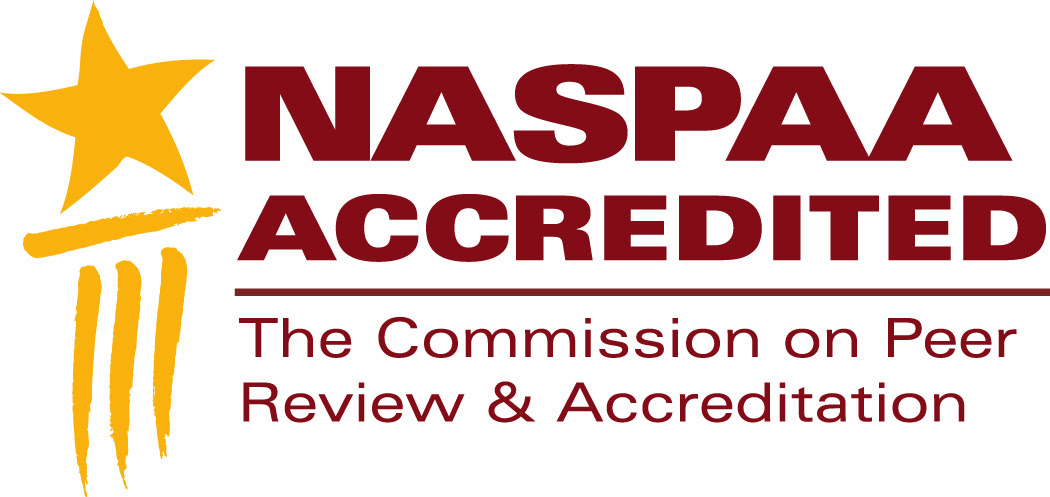 …is not only about voluntarily conforming to standards set by NASPAA for educational programs in public service.
…is also about pursuing excellence in public service through education by executing well on a mission-based strategy.
[Speaker Notes: This is not just about accreditation. This is also about improving public service.]